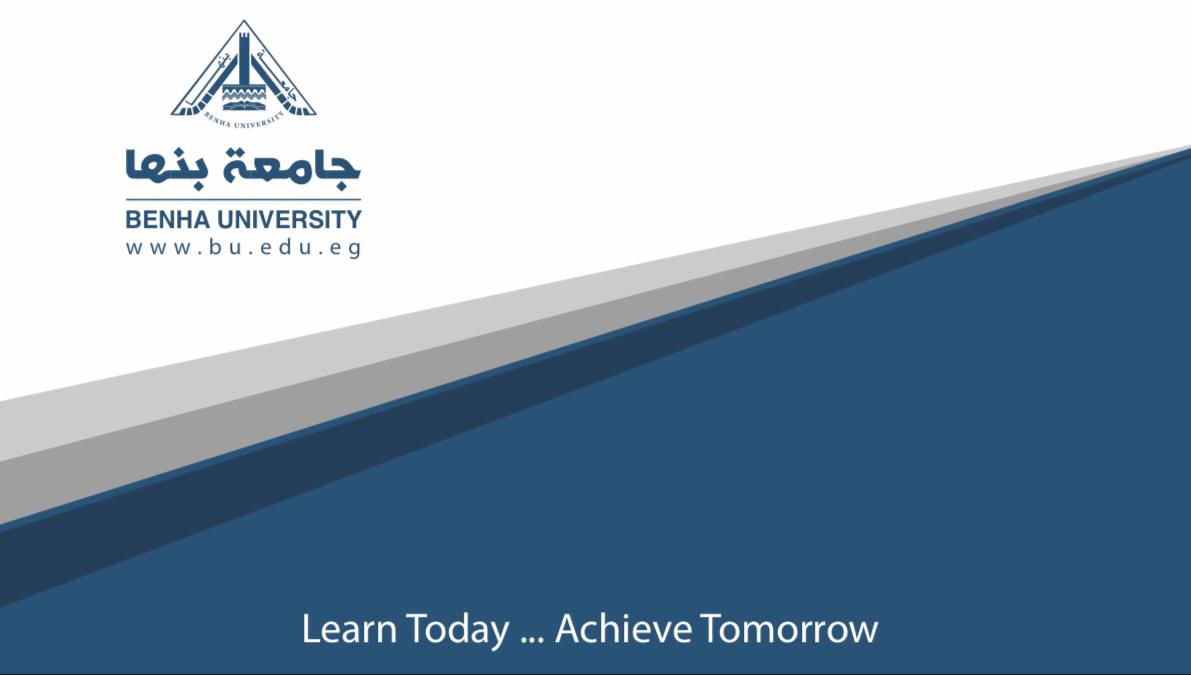 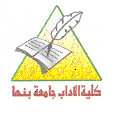 المصدر / جغرافية مصر 
ا.د/ صابر امين دسوقى
كلية الاداب جامعة -بنها
د اسلام سلامه محمد اعداد /
كلية الاداب 
قسم الجغرافيا
الفرقة الرابعة
المحاضرة التاسعة
مادة جغرافية مصر الطبيعية
الدلتا نهر النيل
أ- الملامح الطبيعية التي تميز دلتا النيل
تبدأ الدلتا في التفرع إلى الشمال من مدينة القاهرة بحوالي 23كم 
تختفي المناطق المرتفعة داخل الدلتا، وهذا كان سببا فى بسط الرواسب النهر ونشرها .
 من العوامل التى ساعدت على سرعة تكوين الدلتا 
قلة انحدار النهر 
وبطء تياره 
وكثرة الإنحناءات في النهر 
وقلة تأثر السواحل الشمالية بالتيارات البحرية وحركات المد والجزر.
4- معدل نمو الدلتا فى الماضى كان أسرع من الوقت الراهن والسبب فى ذلك يرجع الى 
إدخال الري الدائم بعد بناء السد العالى وما ترتب عليه من حجز الطمي أمام السدود والقناطر مما قلل من معدلات نمو الدلتا ، حيث كان معدل نمو الدلتا قديما يقدر بحوالي 12 قدم سنويا وهو معدل محدود ، اما حاليا فهناك تراجع فى نموالدلتا لارتفاع معدلات النحت بفعل مياه البحر المتوسط .
5- يختلف معدل نمو دلتا النيل من مكان لآخر على طول خط ساحل البحر المتوسط فهي تبدو أكثر نموا في ثلاث مناطق هي:-
 رشيد 
ودمياط 
بلطيم
 حيث تمثل هذه الأجزاء أكثر أجزاء الدلتا تقدما صوب الشمال
6- معدل الإرساب فى فرع رشيد يفوق مثيله عندد فرع مياط ، كما تختلف انوع المواد التي ترسب فى كلا الفرعين  فهي عبارة عن رمال ناعمة فى فرع دمياط ، ورمال خشنة عند رشيد، وا لسبب فى اختلاف الرواسب فى كلا الفرعين يرجع الى 
اختلاف النظام الهيدروجرافي لكل منهما فكمية المياه المنصرفة الى فرع رشيد أكثر بكثير من كمية المياه المنصرفة الى  فرع دمياط ، بسبب ان فرع رشيد اقل منسوبا من فرع دمياط ، ومن ثم فان مياه فرع رشيد يكون لها القدرة على حمل الرمال الخشنة على عكس فرع دمياط حيث لا تستطيع مياهه إلا حمل الرمال الناعمة.
7- نمو الدلتا كان أسرع في وسطها منه عند جانبيها الشرقي والغربي.
8- تنحدر اراضى الدلتا بين فرعى دمياط ورشيد انحدارا عاما صوب الشمال ، كذلك ينحدر هذا المسطح صوب الشمال الشرقي في شرق الدلتا ، وصوب الشمال الغربي في غرب الدلتا.
9- تتقارب خطوط الكنتور من بعضها بالقرب من رأس الدلتا أي في الجزء الجنوبي منها ، بينما تتباعد هذه الخطوط بالتدريج كلما اتجهنا صوب الشمال وكان من نتائج ذلك ما يلى:-
الإنحدار العام لسطح الدلتا فى الجنوب يكون شديدا
الإنحدار العام لسطح الدلتا فى الوسط والشمال  يكون لطيفا
يمكن تفسير ذلك في ضوء عملية تصنيف الرواسب الدلتاوية ، حيث تترسب المواد الخشنة عند رأس الدلتا ثم المواد الأدق فى الوسط  ثم الأدق كلما اتجهنا صوب قاعدتها فى الشمال على البحر المتوسط . اى ان رواسب الدلتا تزداد خشونه كلما اتجهنا نحو جنوب الدلتا
10-  انحدار أراضي وسط الدلتا انحدارا عاما من الشرق إلى الغرب وكان من نتائج هذا 
منسوب فرع دمياط أعلى من منسوب فرع رشيد بحوالي مترين. 
تم استغلال هذه الظاهرة فى ان معظم ترع الري في وسط الدلتا تخرج من فرع دمياط منحدرة صوب الشمال الغربي ، حيث تنتهي في مستنقعات البرابري 
تصريف مياه فرع رشيد أكثر من تصريف مياه فرع دمياط.
ب- تكنونية دلتا نهر لنيل
شكل الدلتا الحالى ليس نتيجة لعملية الترسيب فقط، وإنما قد تأثر هذا الشكل أيضا بالبنية الجيولوجية، حيث تنقسم دلتا النيل من الناحية التكتونية إلى قسمين
القسم الجنوب من الدلتا يعرف باسم رصيف جنوب الدلتا،
 القسم الشمالي من الدلتا يعرف باسم خليج شمال الدلتا.
 يفصل بين القسمين حافة صدع خط الربط
هذا وقد تأثرت الدلتا عبر تايخها الجيولوجي بمجموعة من الصدوع هي:
صدع جنوب الدلتا.
صدوع وسط الدلتا، وتمتد على طول محور شمال الشمال الغربي – جنوب الجنوب الشرقي ونتج عن هذه الصدوع خانق وسط الدلتا.
حافة صدع خط الربط، ويمتد على طور محور شرقي – غربي.
صدوع شمال الدلتا، وتنقسم الى قسمين 
صدع رشيد، ويمتد على طور محور شمالي شرقي – جنوب غربي، 
صدع التمساح الذي يمتد على طول محور شمالي غربي – جنوبي شرقي.
ج- الخصائص الطبوغرافية لدلتا نهر النيل
1- يبلغ متوسط منسوب سطح الدلتا 19م عند القاهرة.2- يقل منسوب سطح الدلتا تدريجيا في اتجاه الشمال حتى يصل إلى أقل من الصفر عند التقاء الدلتا بالبحر المتوسط. 3- يتميز شرق الدلتا انه أكثر ارتفاعا من غرب الدلتا، مما يؤثر على حركة المياه.4-  فرع رشيد أكثر اتساعا وعمقا ومائية من فرع دمياط. 5- الأجزاء التي يقل منسوبها عن مستوى سطح البحر(صفر) تبلغ مساحتها 1.4% من جملة مساحة الدلتا6- الأجزاء التي يزيد منسوبها عن 9م تبلغ مساحتها 18.3% من مساحة الدلتا7- تبلغ مساحة الأجزاء التي يتراوح منسوبها بين صفر و 9م بلغت80.3%. من مساحة الدلتا
د- الاشكال المورفولوجية المرتبطة بدلتا نهر النيل
يمكن تحديد دلتا النيل بناء على أساسين الاساس الأول :- مدى إنتشار الرواسب الدلتاوية، وعلى هذا الأساس فان الدلتا سوف تمتد إلى بحيرة البردويل، ولذا نجد أن مساحتها سوف تتسع جدا، والأساس الثاني هو أساس بشري. وعلى هذا الأساس نجد أن مساحة الدلتا متغيرة. نظرا لأن هناك تغير مستمر لمناطق هوامشهاتنقسم الاشكال المورفولوجية المرتبطة بدلتا نهر النيل  الى ما يلى:-                              - فروع دلتا نهر النيل                       -  السهل الدلتاوى                       - البحيرات الساحلية                       - المستنقعات والسبخات
1- فروع دلتا نهر النيل - فروع دلتا النيل هى  تلك الفروع القديمة والحديثة.الفروع القديمة-هى التى تعرضت للإطماء في الفترات التي يقل فيها الفيضان، حيث يزيد معدل الترسيب على النحت. - لم يبق من هذه الفروع القديمة سوى فرعي دمياط ورشيد وهما قنوات طبيعية مثل مجرى النيل، ولها نفس خصائصه من حيث التثني والجزر والإتساع والضيق، فنحن بإزاء مجاري طبيعية تمثل استمرارا للمجرى الأصلي. الفروع الحديثةهى فروع اصطناعية (الترع ) وقد انشأها الانسان بغرض سد احتياجات الانسان من الزراعه والشرب فى المناطق البعيده عن مجرى الفرعين دمياط ورشيد، مثالالرياح التوفيقى
2- السهل الدلتاوى - وهو عبارة عن سطح يتكون من طمي النيل الحديث. - تكون بفعل عملية الترسيب المستمرة بواسطة الفروع القديمة. - يبرز فوق هذا السهل بعض التلال الرملية، وتتركز هذه التلال في جنوب وشمال شرق الدلتا وقد أطلق على هذه التلال ظهور السلاحف.3- البحيرات الساحلية  - توجد البحيرات عند الهامش الشمالي للدلتا وأهمها بحيرة المنزلة، وبحيرة البرلس، وبحيرة إدكو،- تتصل هذه البحيرات بالبحر عن طريق فتحه، ويتم تطهير هذه الفتحات لتظل البحيرات على اتصال بالبحر.- أصل هذه البحيرات أنها كانت اجزاء من البحر، ونتيجة لأن الترسيب في الأجزاء التي كانت تنتهي إليها الفروع القديمة للنيل أكبر منه في الأجزاء الاخرى ، وبالتالي تكون حاجز رملي يفصل كل بحيرة عن البحر.
تابع بقية الموضوع  – المحاضره الخامسة
- عمق هذه البحيرات لا يتعدى عدة أمتار.- مصدر المياه الموجودة فيها هى مياه الصرف الزراعي حيث تنتهي إليها شبكة الصرف في دلتا النيل، ولهذا فإن ملوحة مياه البحيرات أقل من ملوحة مياه البحر.- يوجد بهذه البحيرات جزر موازية لخط الساحل. وقد تكون هذه الجزر بقايا حواجز بحرية قديمة، ونتيجة لتقهقر مستوى سطح البحر بقيت هذه الحواجز، ثم تعرضت للتقطع وظهرت كجزر.
4- المستنقعات والسبخات- هي أراضي  تبدو غير صالحة للاستغلال - تمتد على طول الهوامش الجنوبية للبحيرات الساحلية ويطلق عليها اسم البراري،، - أهم مميزات المستنقعات والسبخات ما يلي:          - أنها مشبعة بالمياه وترفع فيها نسبة الأملاح.          - أنها ذات تربة ثقيلة لأنها تتألف من مواد صلصالية ناعمة.          -  يكثر بها نباتات وأعشاب المستنقعات.
من العوامل التى ساعدت على ارتفاع نسبة الأملاح في اراضى السبخات والمستنقعات- معظمها تلك الاراضى يوجد دون مستوى سطح البحر. - وجود صرف طبيعي في اتجاه هذه المناطق، وبما أن المياه التي تغسل التربة تكون محملة بالأملاح، فإنها تؤدي إلى ارتفاع ملوحتها بسبب قربها من البحيرات الشمالية،- العواصف تدفع مياه البحر إلى البحيرات خلال فترات النوات، مما يزيد من ملوحة البحيرات الامر الذى يؤدى الى ارتفاع نسب ملوحة تلك الاراضى